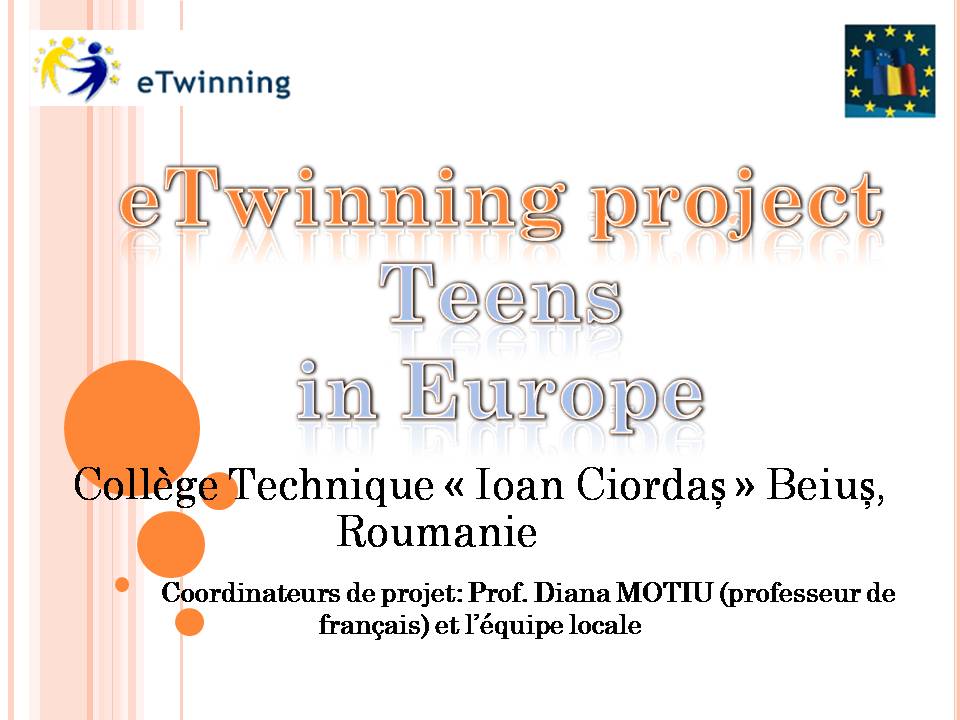 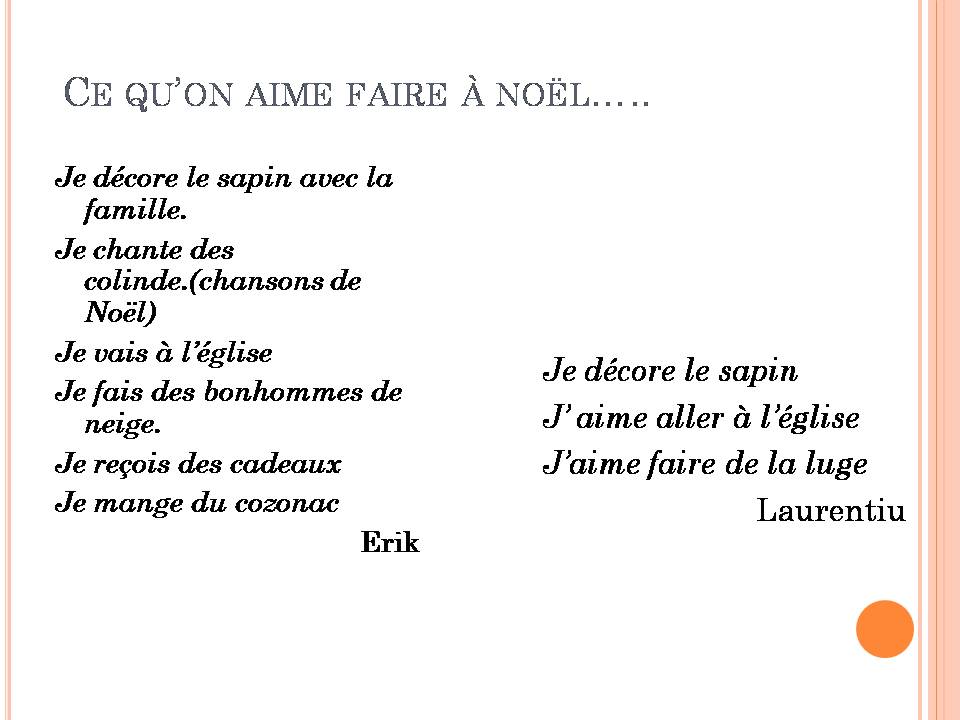 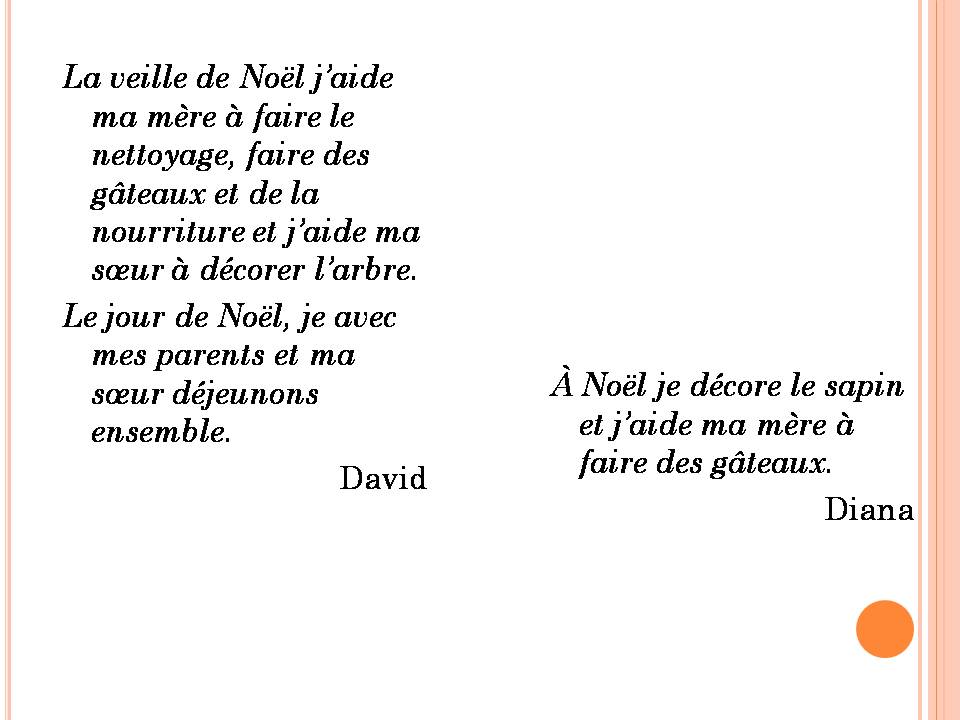 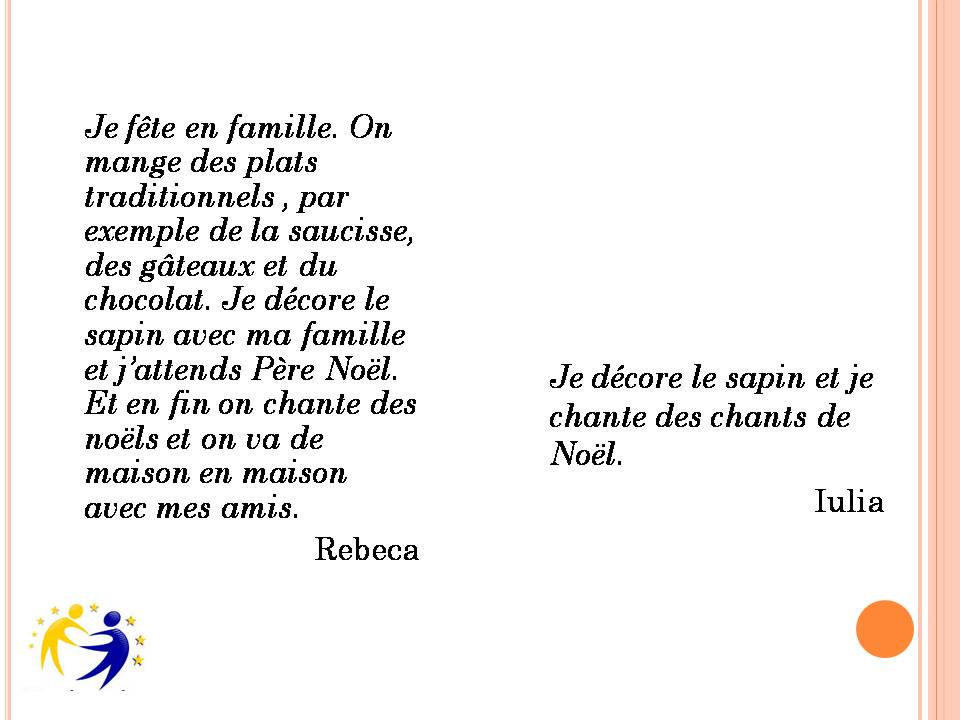 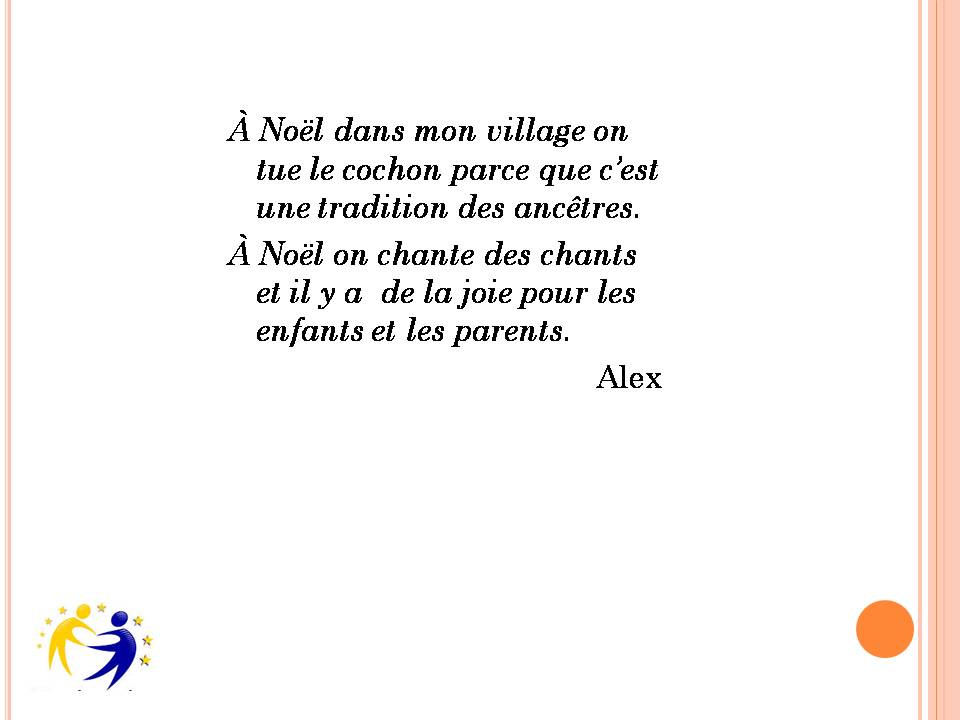 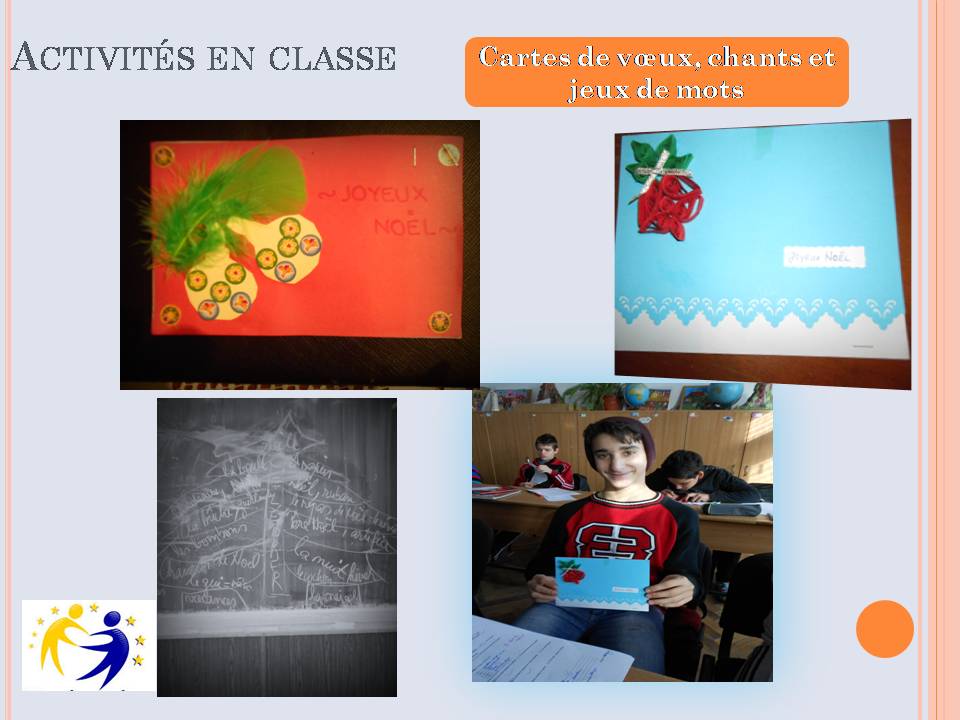 Chantons le Noël en roumain et en français! Nos élèves chantent une chanson traditionnelle de Noël spécifique à notre région et une chanson en français.
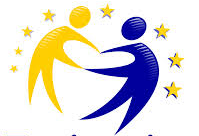 Nos meilleurs vœux de bonheur et de santé!
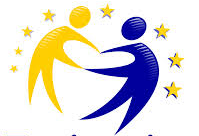